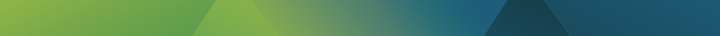 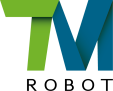 Force Control
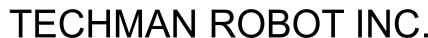 A leading company in collaborative robot and vision technologies.
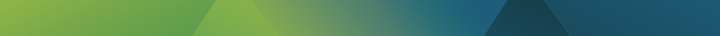 Confidential
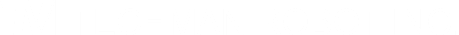 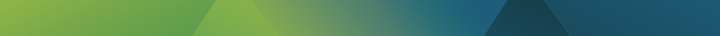 Gravity Compensation
Purpose: 
Dynamic compensation:
In the process of rapid movement, the inertial moment(force) is generated, so the system must execute the “dynamic compensation” process  to avoid misjudgment caused by inertial force (moment).
Static compensation: 
Static compensation can be performed by statically detecting the mass center and weight of an object using a six-axis force gauge.
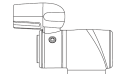 Connecting tool
Force Sensor
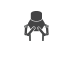 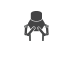 Grippers
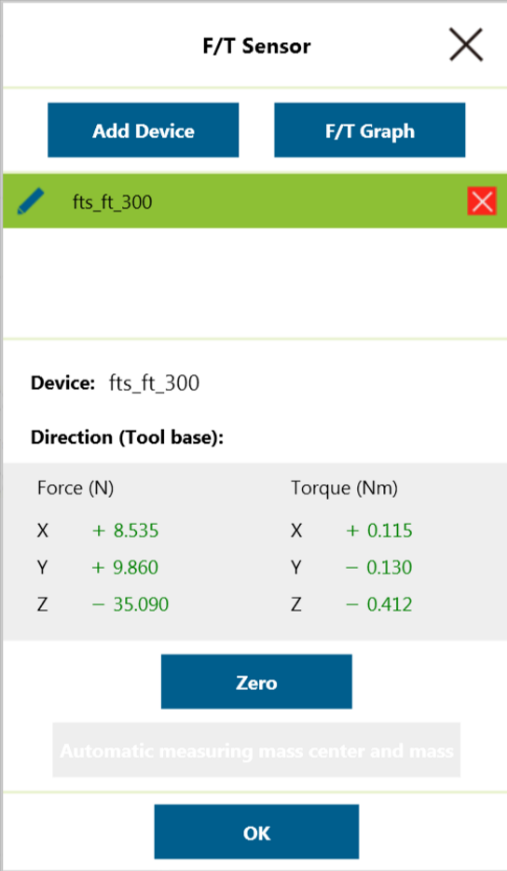 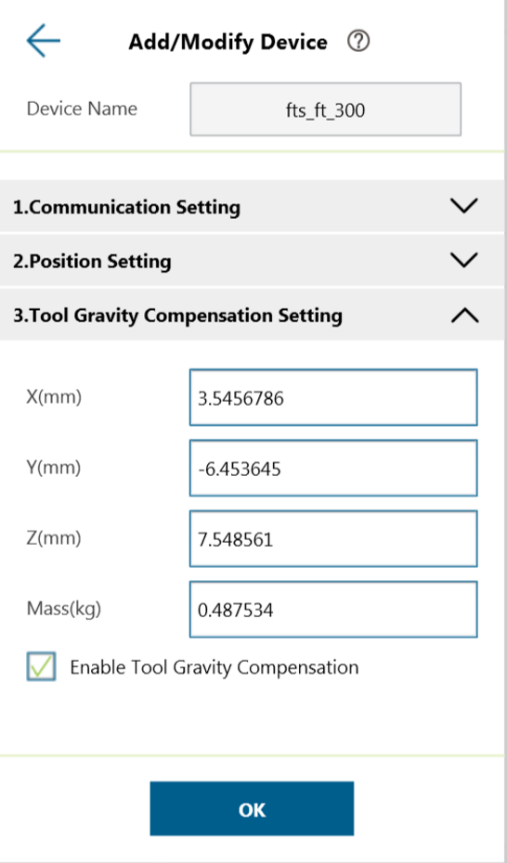 User can define the position of the mass center
Need to enable the “Gravity Compensation”
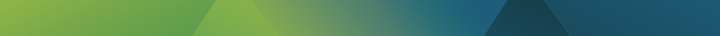 Force Sensor Setting
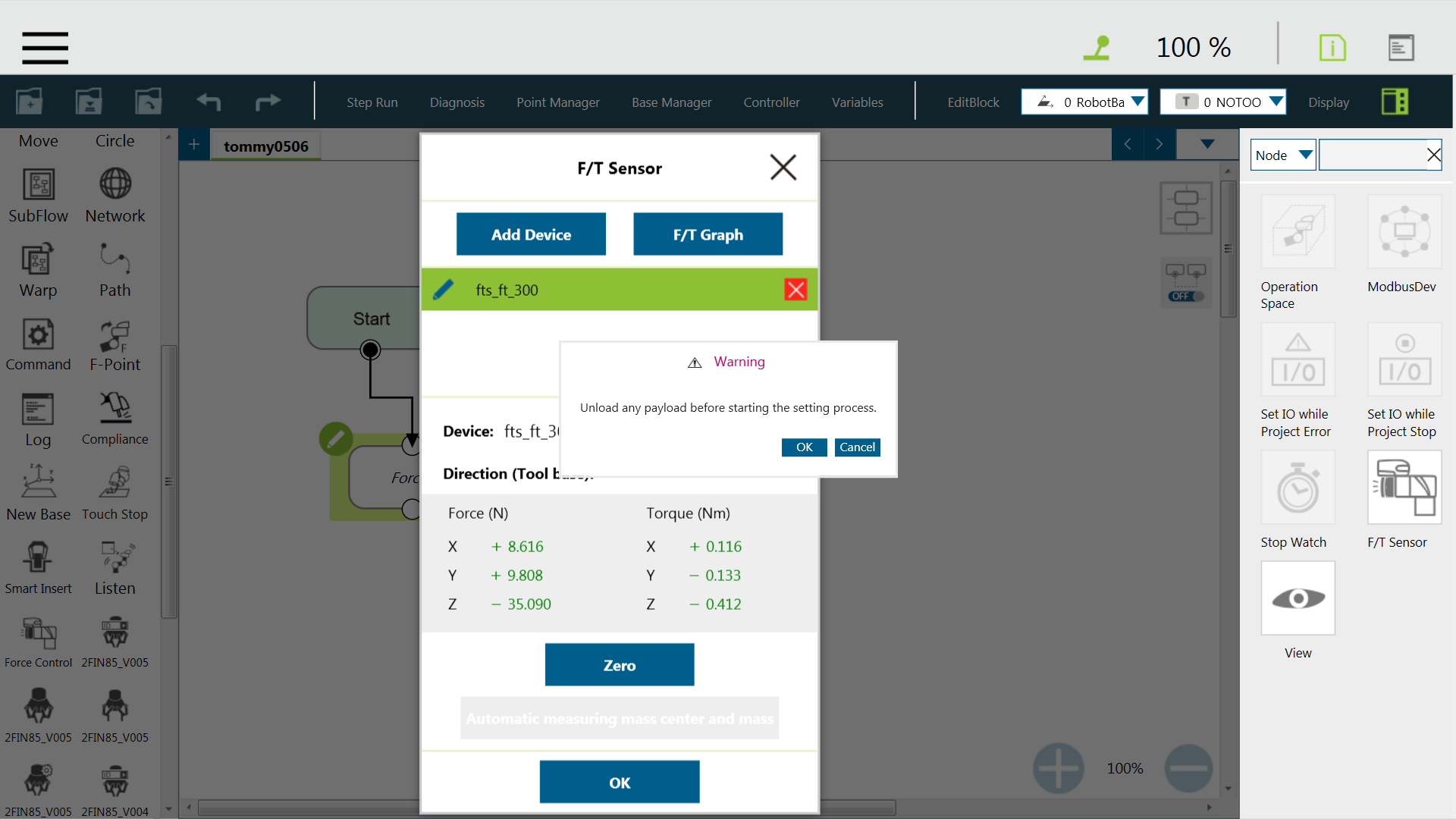 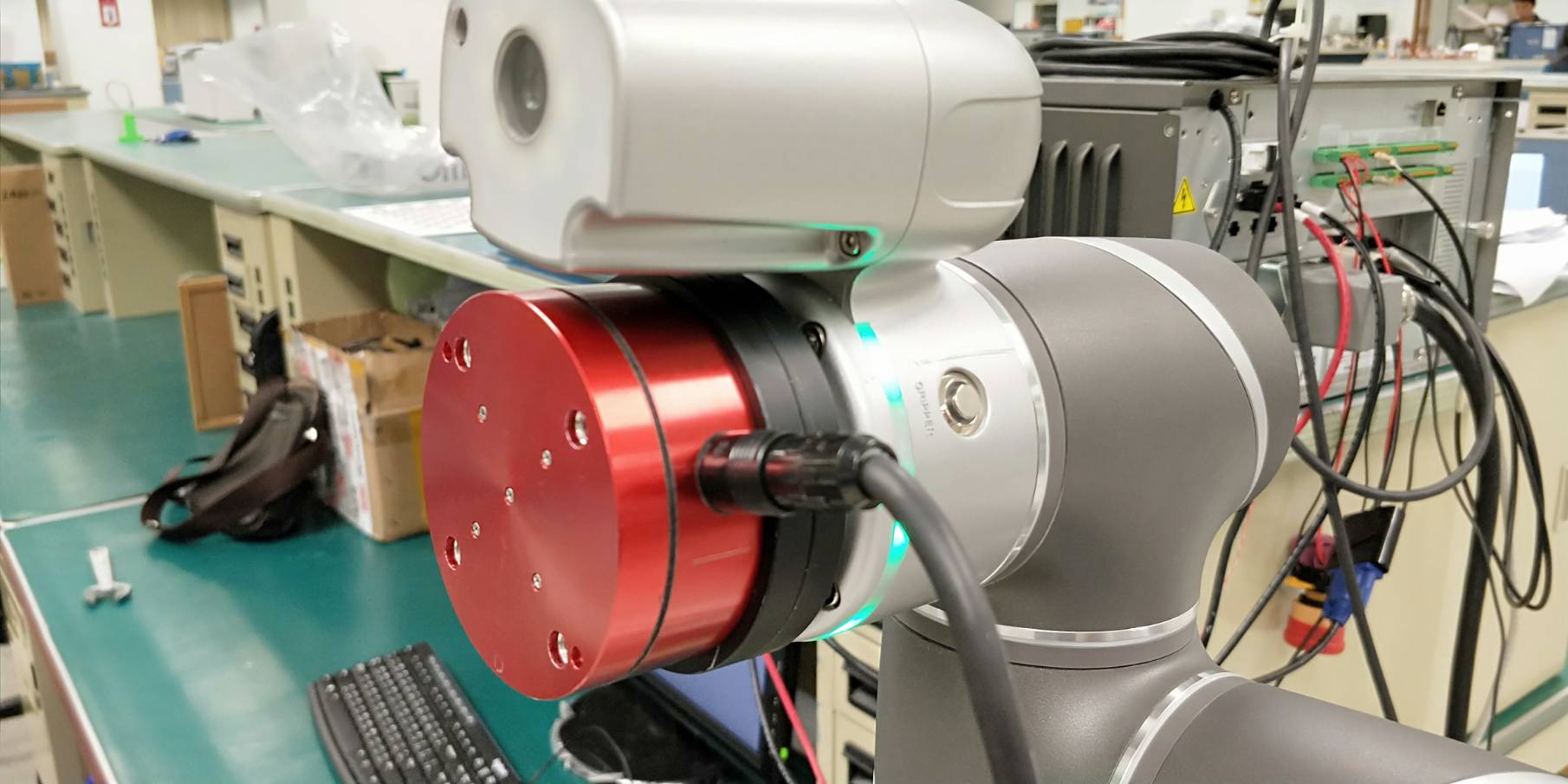 STEP 2
STEP 1
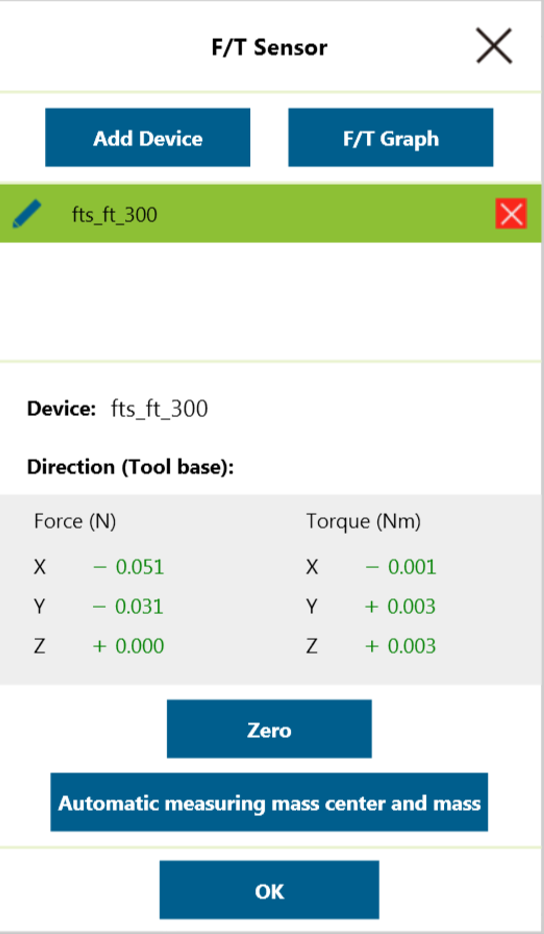 STEP 4
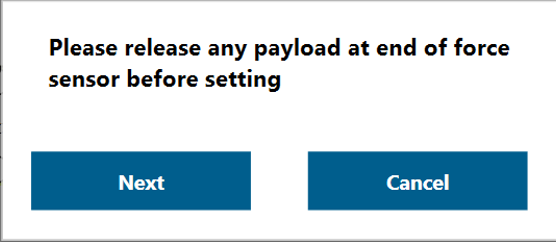 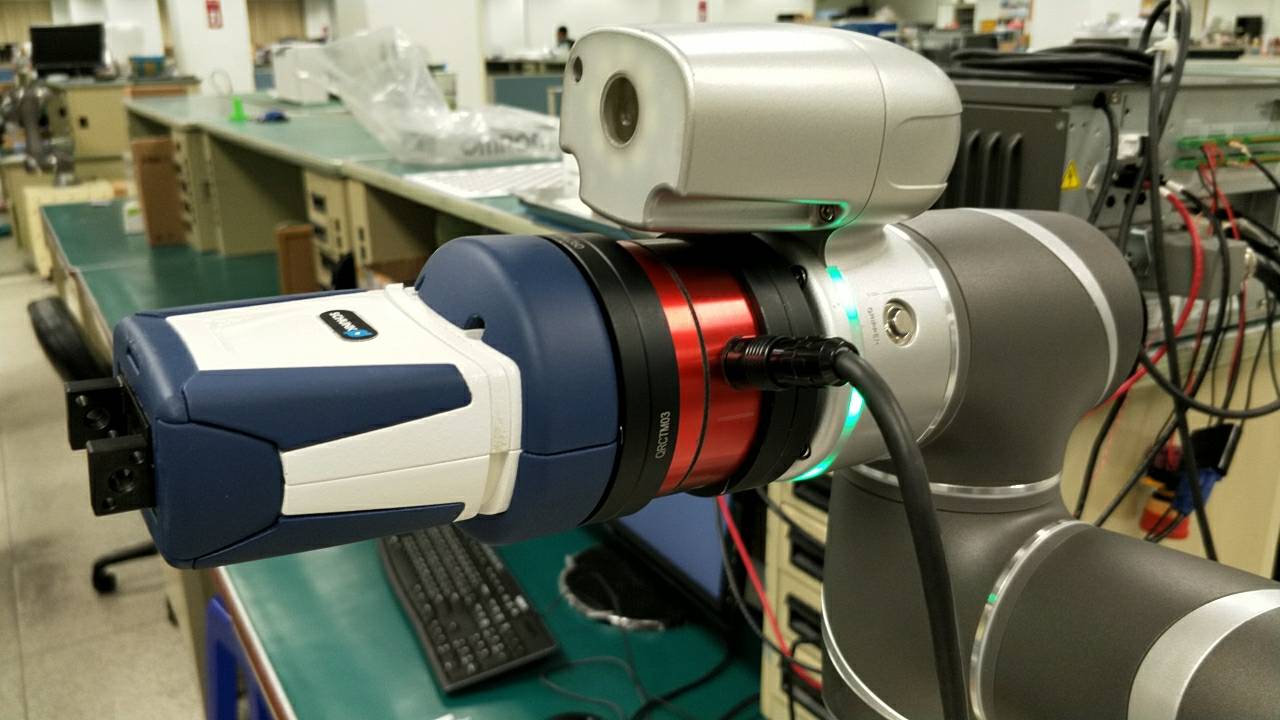 STEP 3
STEP 5
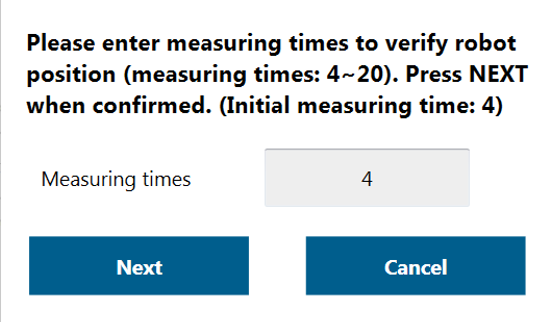 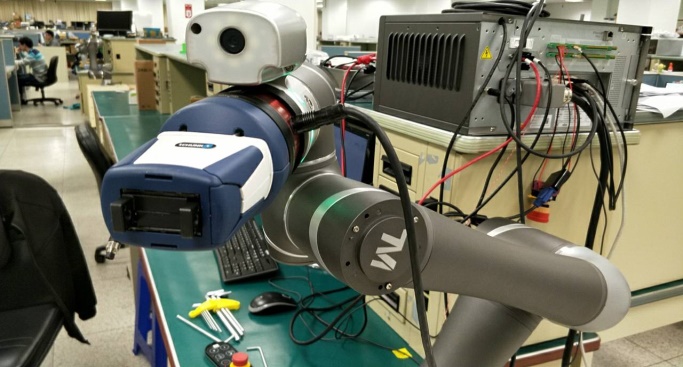 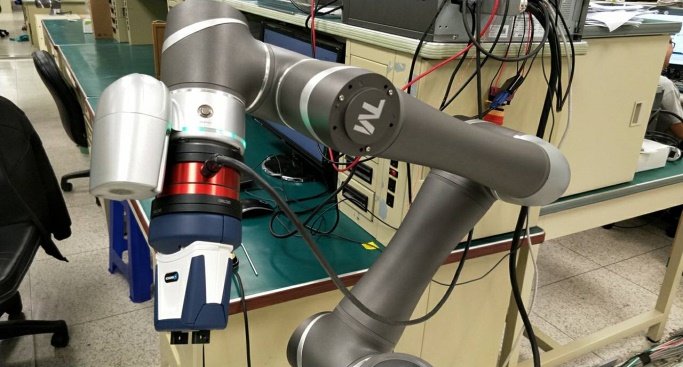 STEP 6
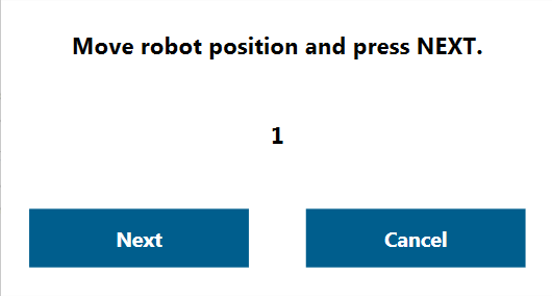 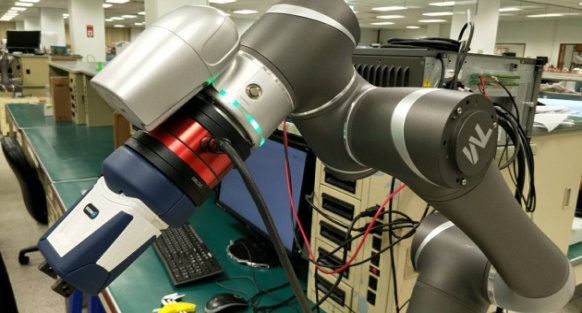 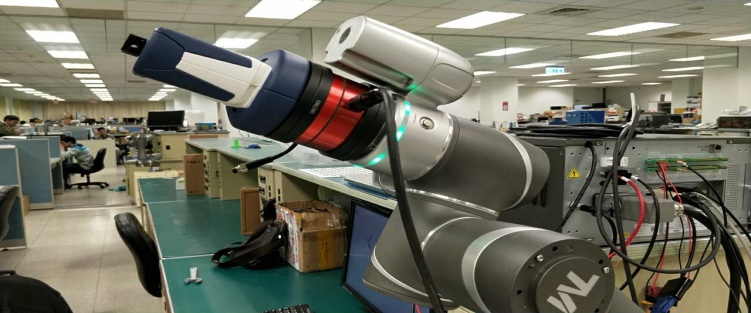 Attention: Use as much different position for system calculating more precisely.
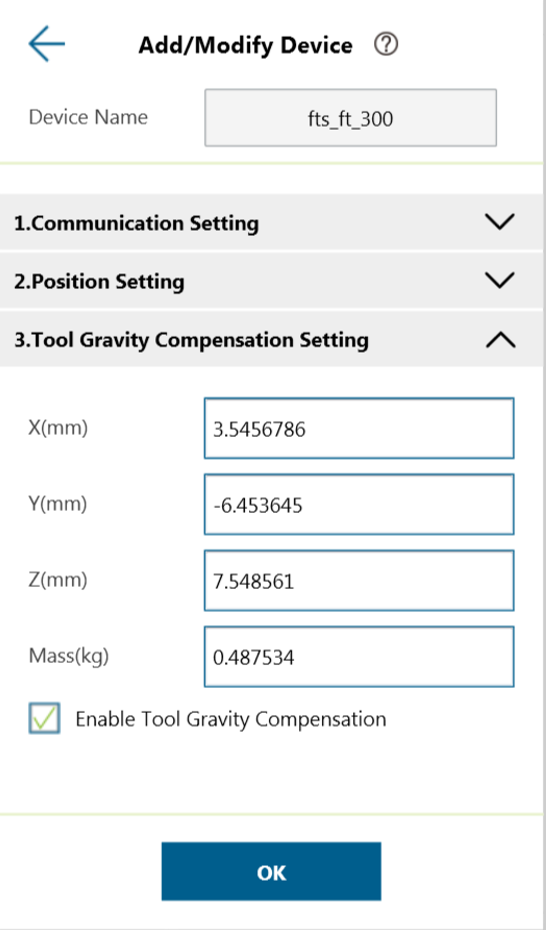 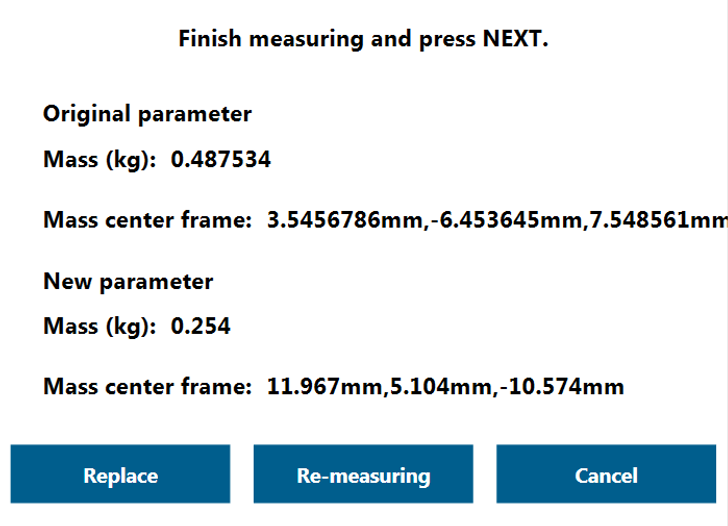 Step 7
Dismiss the current value
Use the current value(position) as the tool mass center.
Redo the calculating process
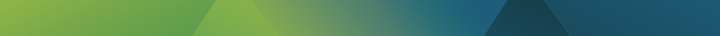 Force Control Node
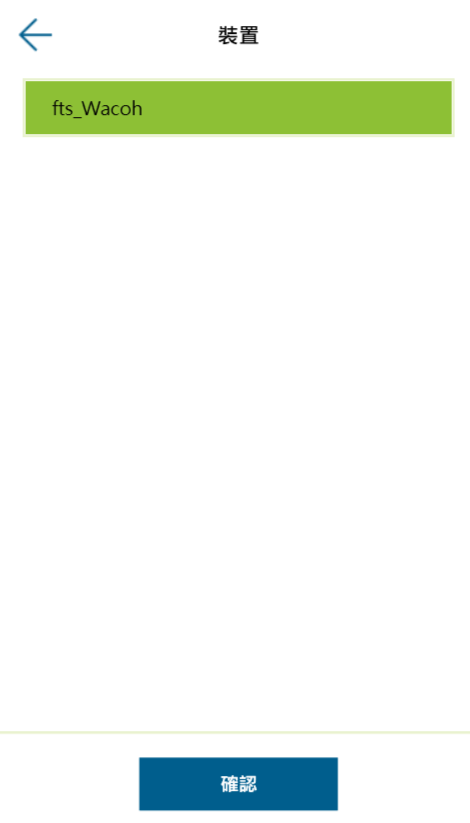 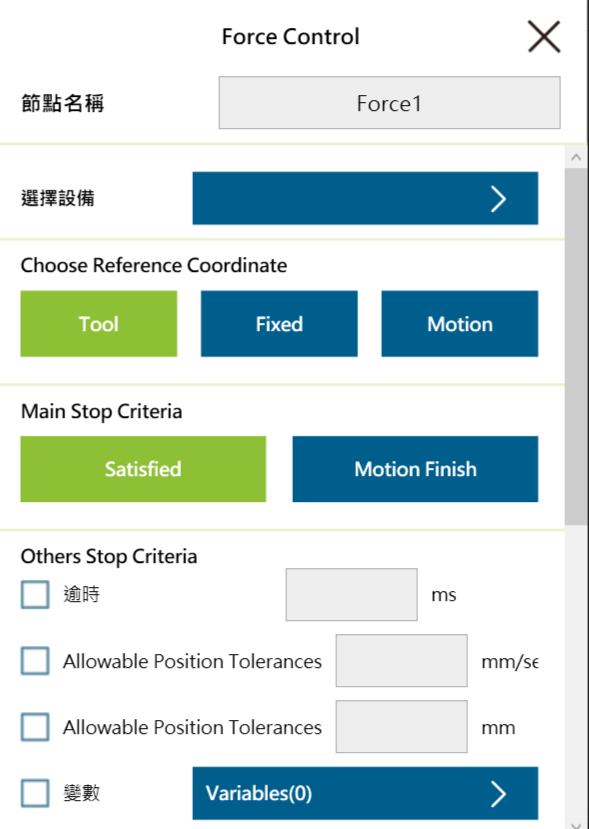 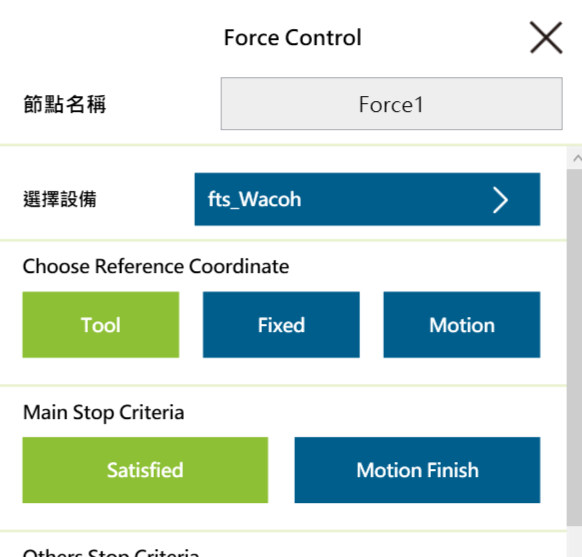 Reference Coordinate: Tool Base
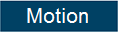 Tool Base (Default)

The force sensor calculates that the resulting coordinate system coincides with the direction of the TCP coordinate system.
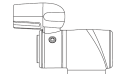 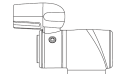 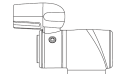 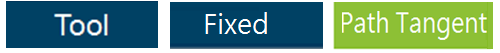 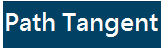 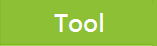 X
X
X
X
Z
Z
Z
Z
Reference Coordinate: Fixed Base
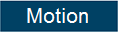 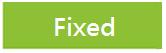 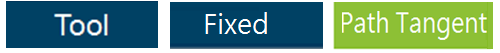 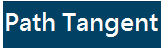 Fixed
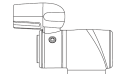 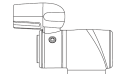 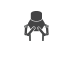 n
n
Landmark
Landmark
Record the current TCP Pose, and then force that be measured is based on this Base.
This Pose can be selected to record on another base (Record on another base).
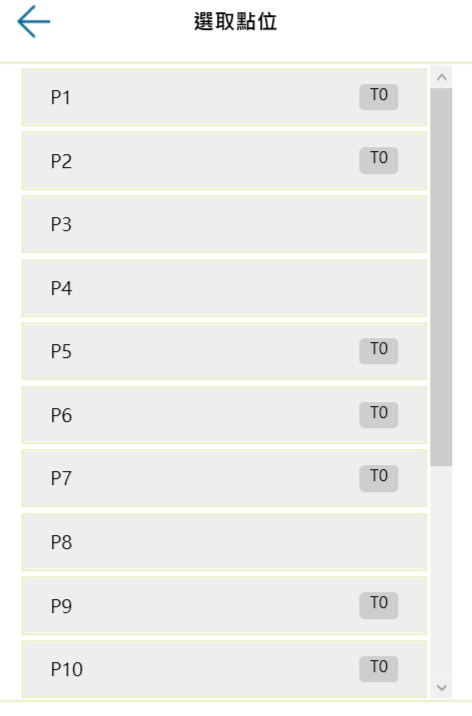 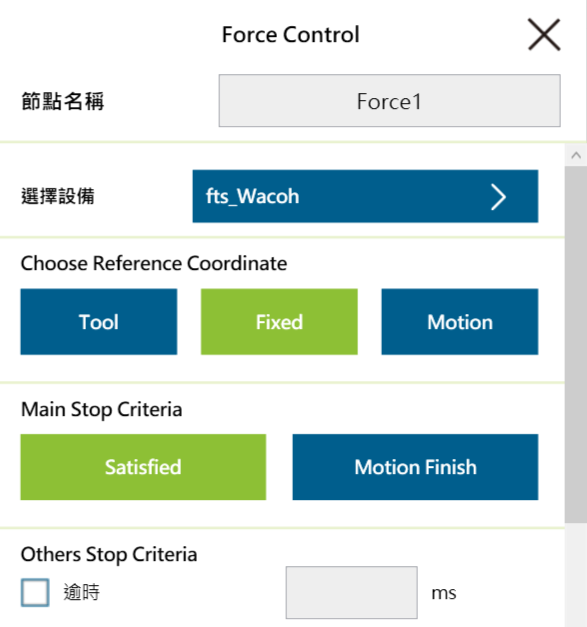 Reference Coordinate: Motion
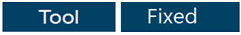 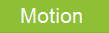 TM
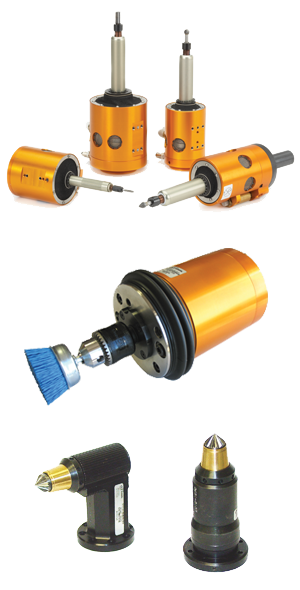 The coordinate sensed by the force changes with the path (speed tangent direction).
Tool-Z
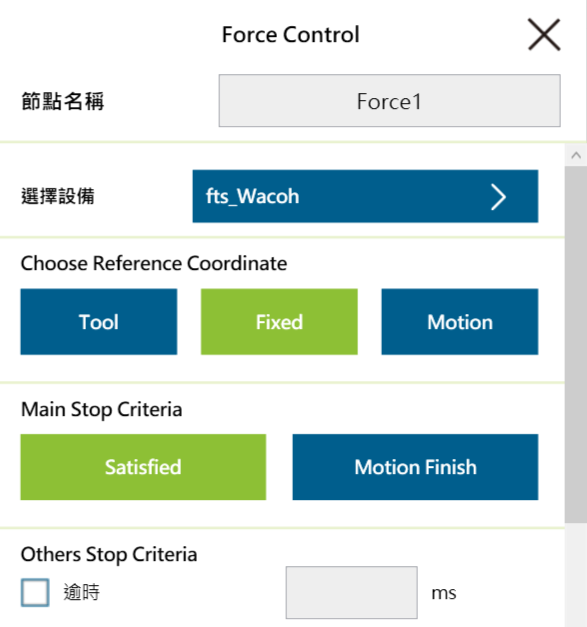 Force control only
Y
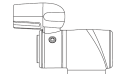 X
Z
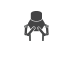 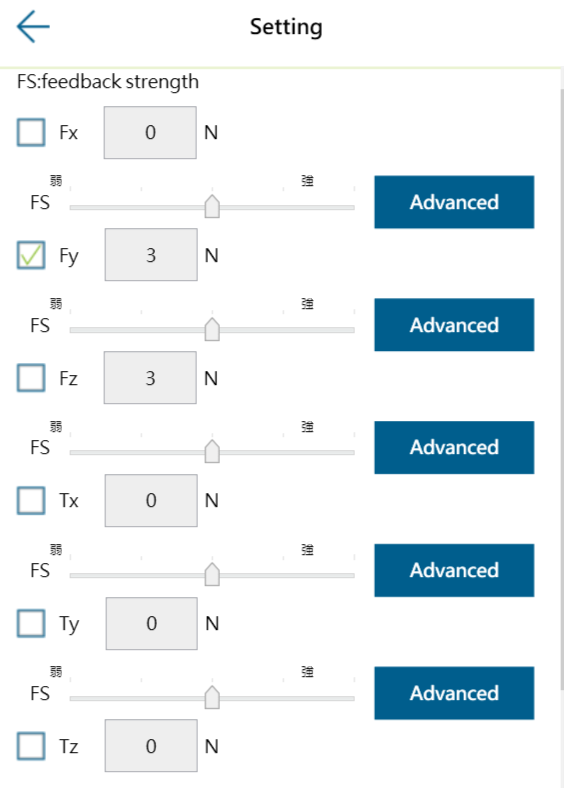 PID could be modified here
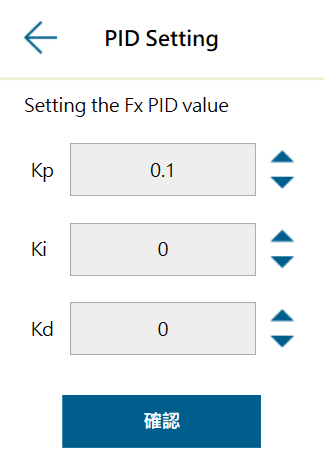 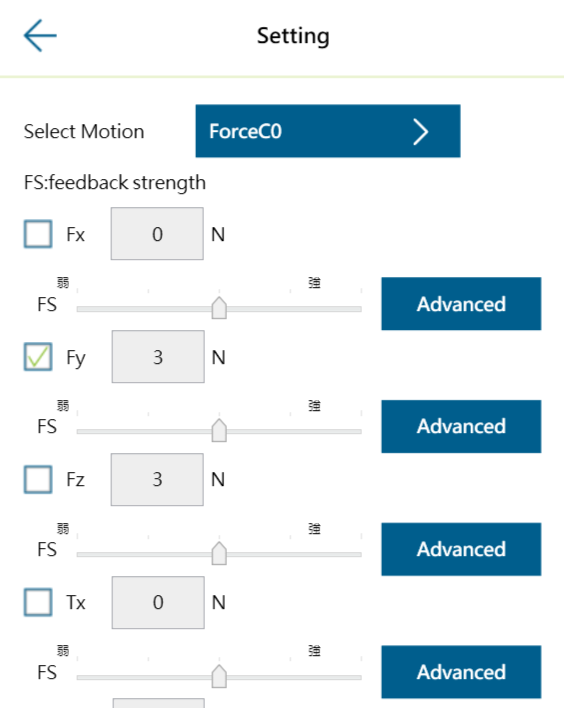 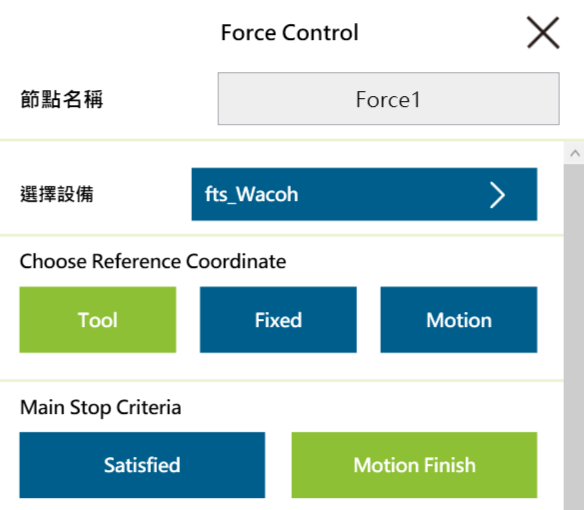 After selecting the “Motion Finish” function, the Subflow for Force control will be generated.
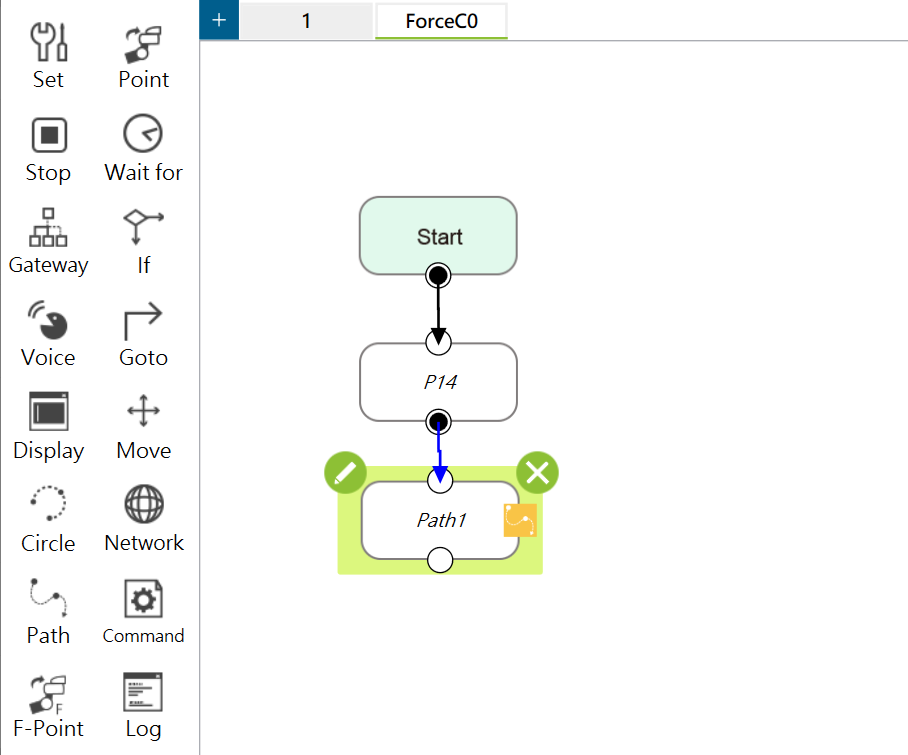 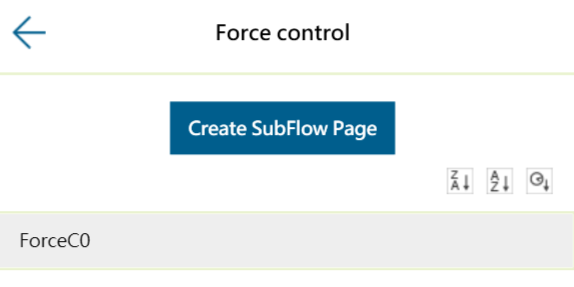 The subflow is for the Force control node only. It will generated the path according to the Force that detected.
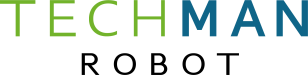 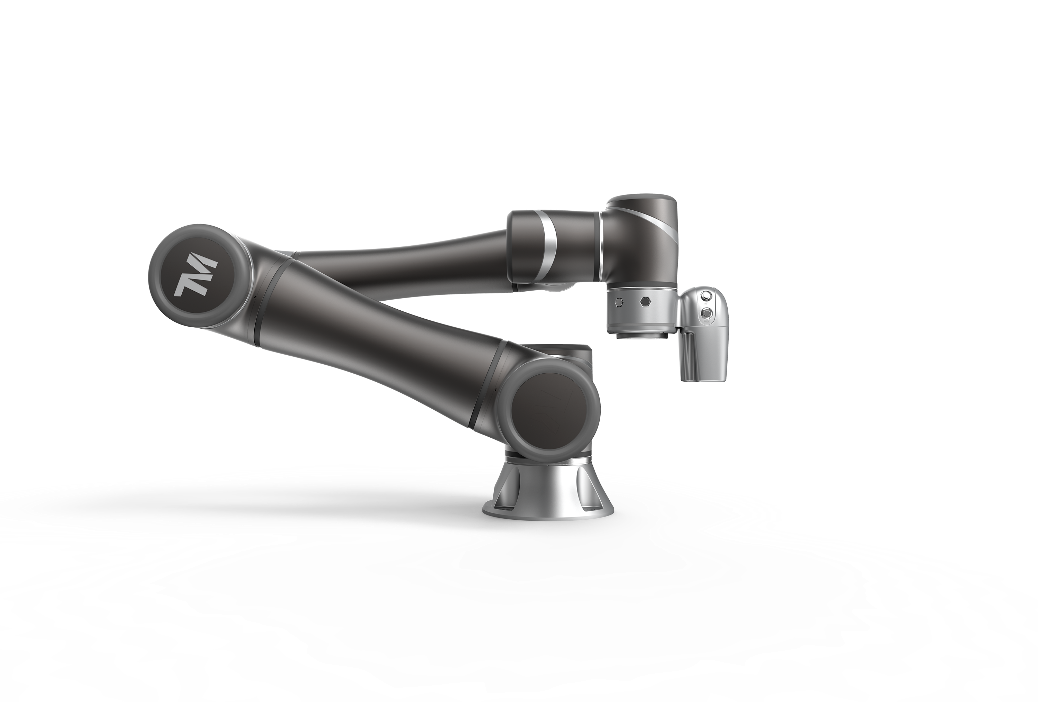 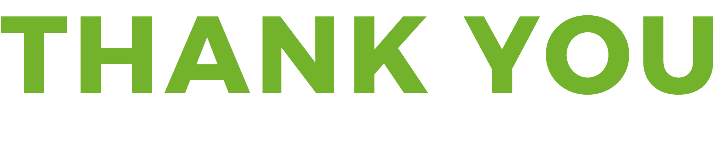 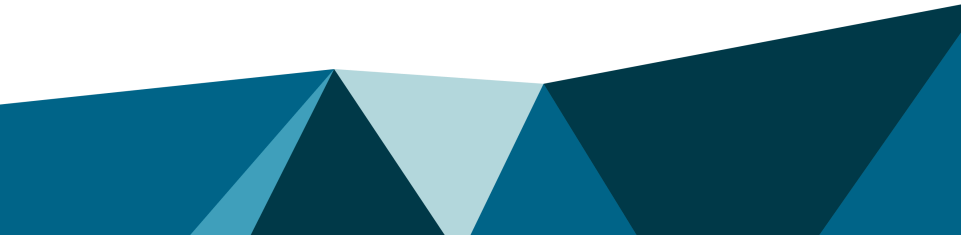